ACTIVITÉ D’APPRENTISSAGE PAR LES PAIRS : MISSION DES AGENCES / AUTORITÉS PARTICIPANTES ET DE LEURS ACTIVITÉS D’AQ EXTERNE

Lundi 17 Février 2025
AGENCE NATIONALE D’ASSURANCE QUALITE DE L’ENSEIGNEMENT SUPERIEUR ET DE LA RECHERCHE (ANAQ-ESR)
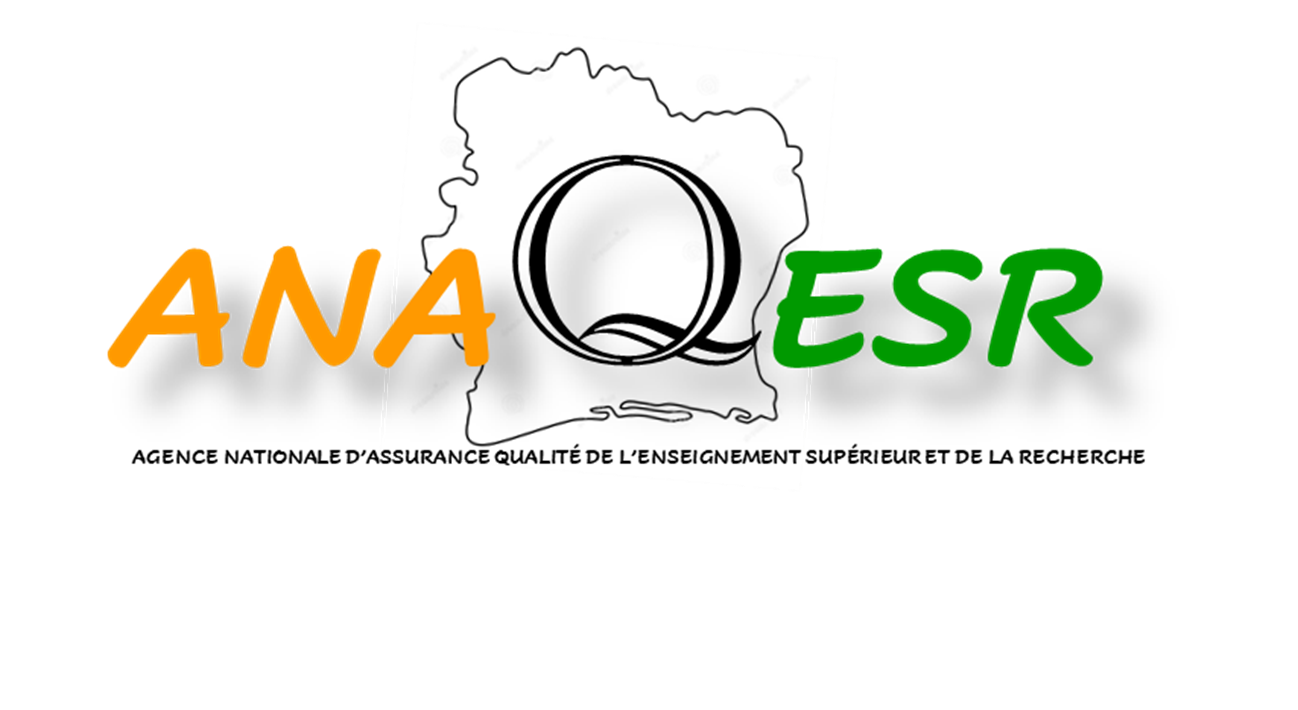 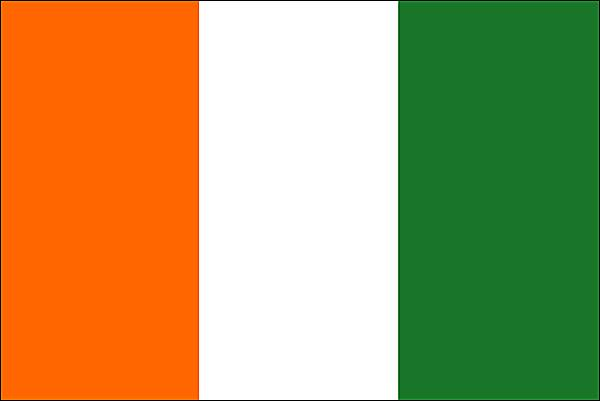 CREATION: DECRET N° 2023-732 du 13 Sept 2023 -ORGANES
Organisme indépendant et personne morale de droit public, l’ANAQ-ESR est dotée de personnalité juridique et de l’autonomie financière, ayant le statut d’Etablissement Public Administratif à caractère Scientifique et Technologique (EPAST).
CONSEIL SCIENTIFIQUE
CONSEIL DE GESTION
DIRECTION GENERALE
Composé de 7 membres extérieurs à l’agence qui jouissent d’une notoriété dans le monde universitaire;
Il délibère sur les rapports d’évaluation ext.
Elle dirigée par un DG et un DGA tous recrutés par appels à candidature;
4 directeurs centraux et des  S/D
Gestion quotidienne
Composé de 12 membres nommés par décret en conseil des ministres ;
Il vote le budget et les comptes prévisionnels de l’agence
MISSIONS DE L’ANAQ-ESR
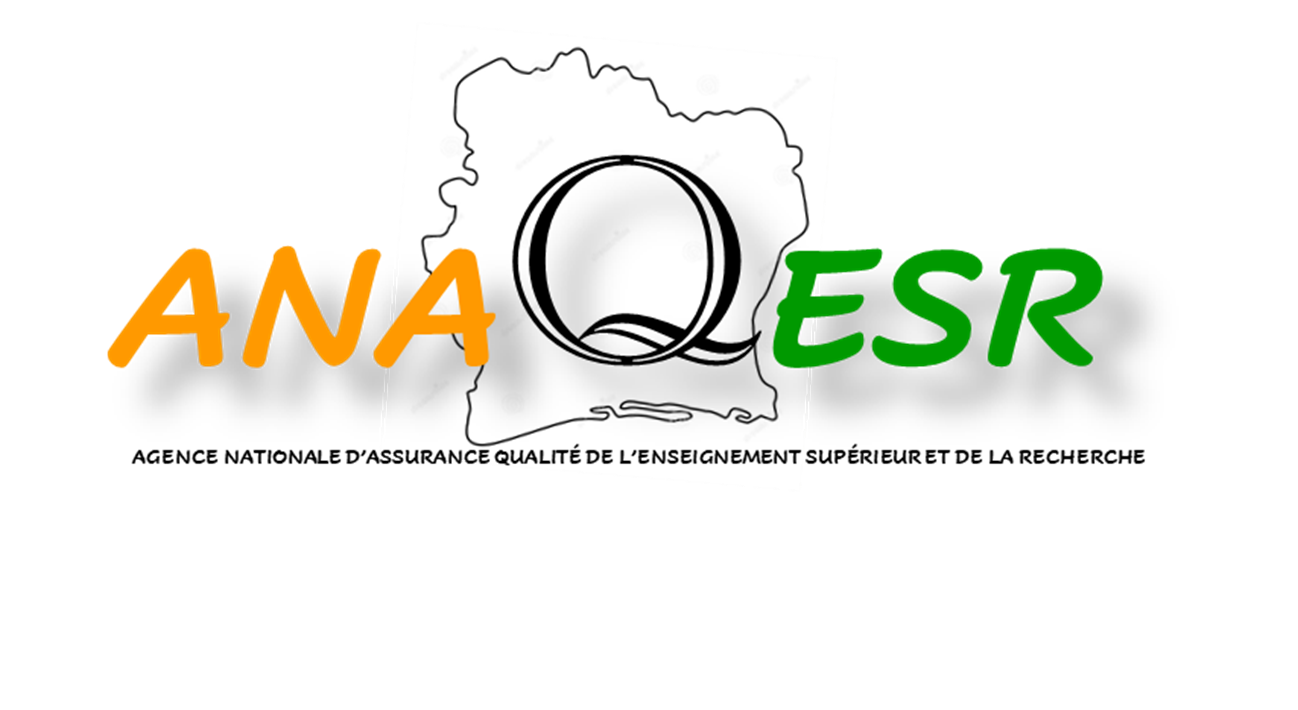 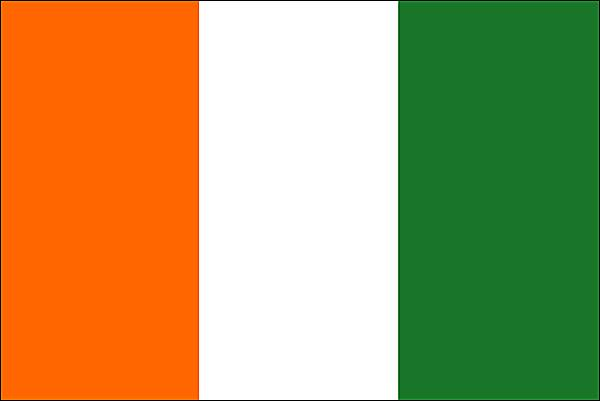 CONTRIBUER À ASSURER LA QUALITE DU SYSTEME D’ENSEIGNEMENT SUPERIEUR ET DE LA RECHERCHE ET DE PROMOVOIR LA CULTURE DE L’EVALUATION ET DE L’ASSURANCE QULAITE. 
ELLE EST CHARGEE À CE TITRE:

DE CONCEVOIR ET METTRE EN ŒUVRE EN RAPPORT AVEC LES AUTRES STRUCTURES DU MINISTERE LA POLITIQUE  D’AQ, DE CERTIFICATION ET D’ACCREDITATION DES IESR EN LIAISON AVEC LES ORGANISMES DE NORMALISATION;

DE CONCEVOIR ET METTRE EN PLACE UN SYSTÈME D’AQ COMPATIBLE AVEC LES OBJECTIFS ET EXIGENCES DE L’ENSEIGNEMENT SUPERIEUR ET DE LA RECHERCHE.
OBJECTIFS DES ACTIVITES D’AQ DE L’ANAQ-ESR
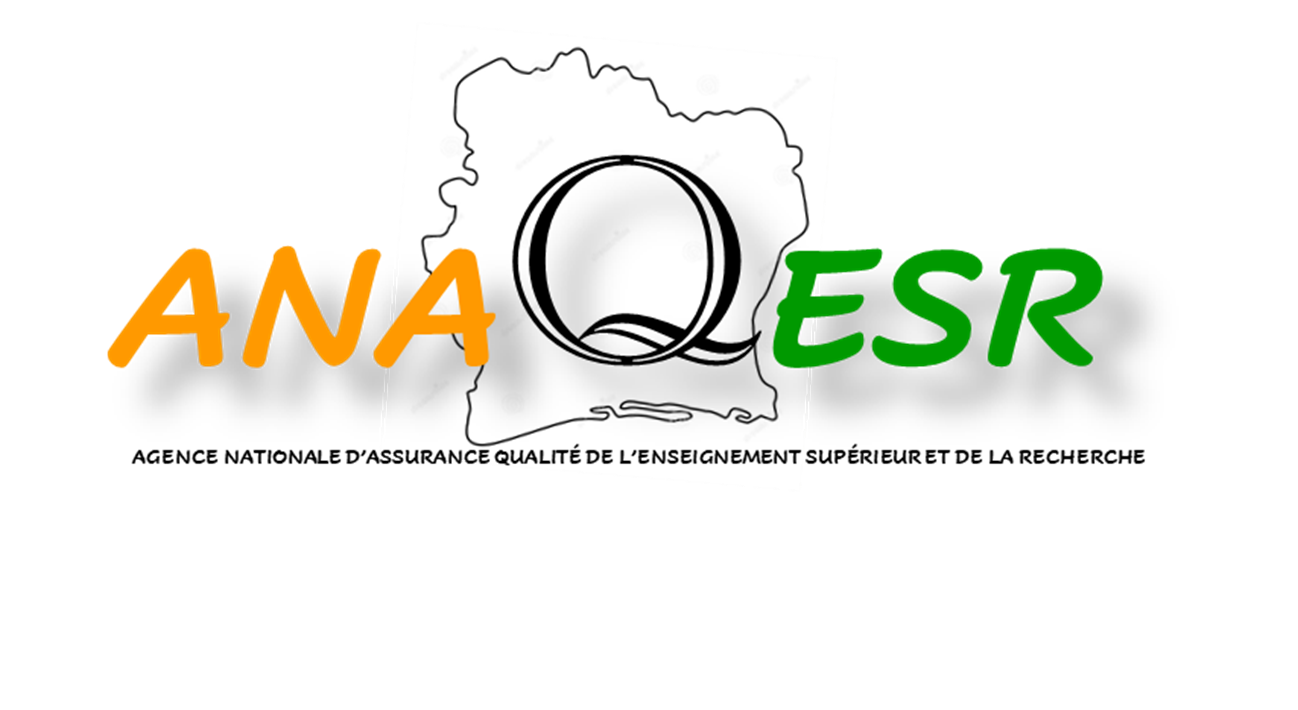 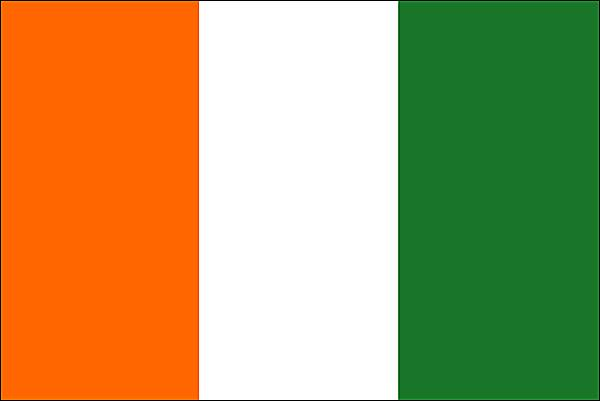 Vulgariser la culture de la qualité dans l’Enseignement Supérieur(ES) ivoirien à travers la formation des acteurs, l’accompagnement des Institutions et Etablissement d’Enseignement Supérieur (IESR) dans l’installation de Cellules Internes d’Assurance Qualité (CIAQ) en leur sein;

Faire l’état des lieux de la pratique de politique qualité dans les IESR;

Créer une masse critique importante d’experts-évaluateurs capables de conduire les évaluations externes;

Inculquer à tous les acteurs du système d’ES, la culture de la qualité et de l’évaluation;

Améliorer la qualité de l’Enseignement Supérieur ivoirien.
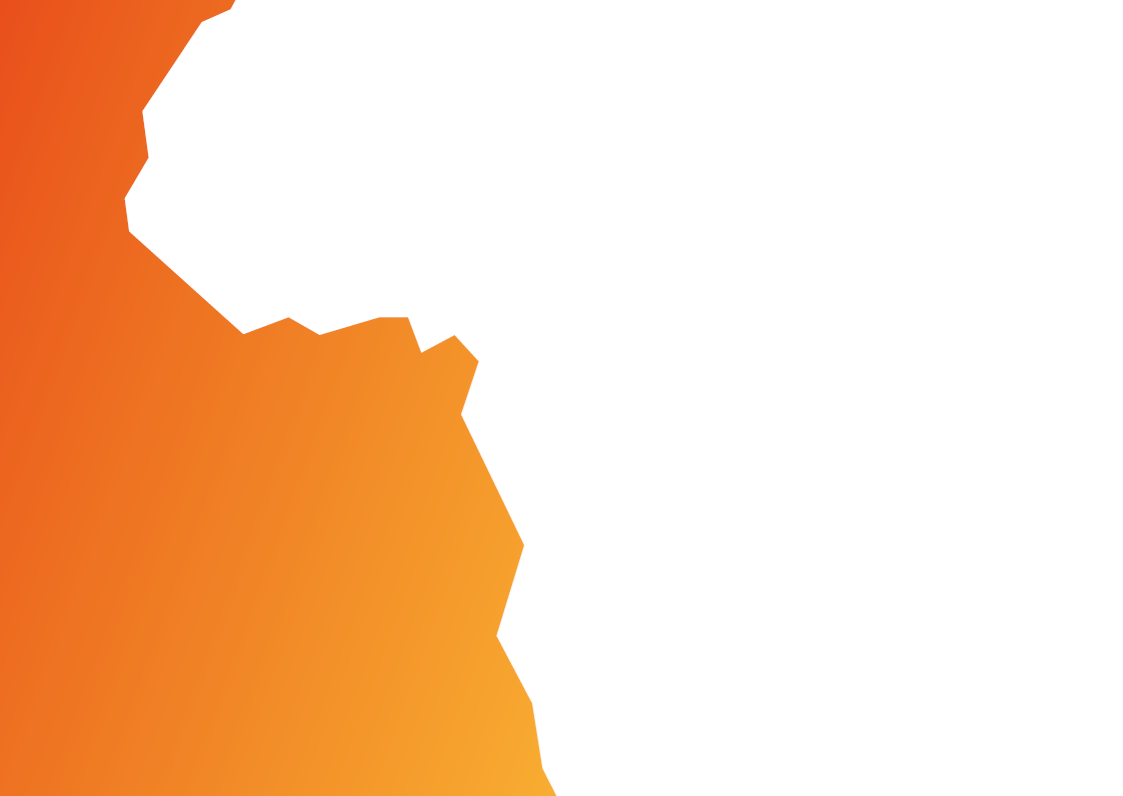 MERCI !